PODSUMOWANIE
Wrocław 16-22 września
Region 26.09-27.10
ORGANIZATORZY
Uniwersytet Wrocławski  
Politechnika Wrocławska 
Uniwersytet Ekonomiczny we Wrocławiu  
Uniwersytet Medyczny im. Piastów Śląskich we Wrocławiu
Uniwersytet Przyrodniczy we Wrocławiu 
Akademia Wychowania Fizycznego we Wrocławiu 
Akademia Sztuk Pięknych im. Eugeniusza Gepperta we Wrocławiu
Akademia Sztuk Teatralnych im. Stanisława Wyspiańskiego w Krakowie, Filia we Wrocławiu
Akademia Muzyczna im. Karola Lipińskiego we Wrocławiu 
Papieski Wydział Teologiczny we Wrocławiu  
Akademia Wojsk Lądowych im. Tadeusza Kościuszki we Wrocławiu
Instytut Immunologii i Terapii Doświadczalnej im Ludwika Hirszfelda Polskiej Akademii Nauk  we Wrocławiu
Instytut Niskich Temperatur i Badań Strukturalnych im. Włodzimierza Trzebiatowskiego  we Wrocławiu Polskiej Akademii Nauk
WSPÓŁORGANIZATORZY we Wrocławiu cz. I
Uniwersytet Dolnośląski DSW we Wrocławiu
Regionalne Centrum Krwiodawstwa i Krwiolecznictwa im. prof. dra hab. T. Dorobisza we Wrocławiu
Miejskie Przedsiębiorstwo Wodociągów i Kanalizacji S.A. we Wrocławiu
Muzeum Miejskie Wrocławia
Zakład Narodowy im. Ossolińskich we Wrocławiu
Dolnośląski Ośrodek Doskonalenia Nauczycieli
Wyższa Szkoła Prawa we Wrocławiu
Urząd Statystyczny we Wrocławiu
Ewangelikalna Wyższa Szkoła Teologiczna
Sieć Badawcza Łukasiewicz – PORT Polski Ośrodek Rozwoju Technologii
Dolnośląski Zespół Parków Krajobrazowych
16. Brygada Obrony Terytorialnej
Izba Administracji Skarbowej we Wrocławiu
WSPÓŁORGANIZATORZY we Wrocławiu cz. II
Komenda Wojewódzka Policji we Wrocławiu, Laboratorium Kryminalistyczne
Międzynarodowa Wyższa Szkoła Logistyki i Transportu we Wrocławiu
Młodzieżowy Dom Kultury im. M. Kopernika we Wrocławiu
Niepubliczna Wyższa Szkoła Medyczna we Wrocławiu
PEZMI Doradztwo Edukacyjno-Zawodowe
SWPS Uniwersytet Humanistyczospołeczny
Fundacja ABDOMED
Komenda Wojewódzka Państwowej Straży Pożarnej we Wrocławiu
Komenda Miejska Państwowej Straży Pożarnej we Wrocławiu
WSPÓŁORGANIZATORZY w regionie
Ok. 170 instytucji oświatowych i kulturalnych
m.in. Planetarium w Goerlitz, szkoły podstawowe i ponadpodstowowe, Planetarium Bajkonur, muzea, Akademie Nauk Stosowanych, filie wrocławskich uczelni wyższych, ośrodki kultury, ogrody zoologiczne, stowarzyszenia, fundacje, prywatne przedsiębiorstwa.
DFN finansują
Rektorzy wrocławskich uczelni

Dotujący: 
Ministerstwo Edukacji i Nauki w ramach programu Społeczna Odpowiedzialność Nauki II
Urząd Miejski Wrocławia, Wrocławskie Centrum Akademickie
Urząd Marszałkowski Województwa Dolnośląskiego
 
Darczyńcy:
PGE Górnictwo i Energetyka Konwencjonalna S.A.
Wrocławskie Zakłady Zielarskie Herbapol SA
1 osoba prywatna
 
Sponsorzy wspierający:
STAN-MIT-SERWIS
PATRONAT HONOROWY:
Kolegium Rektorów Uczelni Wrocławia i Opola
Minister Edukacji i Nauki
Prezydent Wrocławia
Wojewoda Dolnośląski
Marszałek Województwa Dolnośląskiego
Arcybiskup Metropolita Wrocławski
Dolnośląski Kurator Oświaty
PATRONAT MEDIALNY:
TVP 3, Odział Wrocław
Radio Wrocław
Akademickie Radio LUZ
XXVI Dolnośląski Festiwal Nauki 2023 odbywał się pod hasłem „Nauka Porusza”, nawiązującym do ogłoszonego przez Sejm Rzeczypospolitej Roku Mikołaja Kopernika. 
 
Program zbudowany został w oparciu o schemat:

Edycja wrocławska, na którą składają się:
Imprezy wiodące – nawiązujące do uroczystości i rocznic obchodzonych w danym roku lub organizowane wspólnie przez środowisko akademickie,
Imprezy wg grup tematycznych (dziedzin naukowych) – przygotowane przez poszczególnych Organizatorów i Współorganizatorów,
Interaktywne pokazy w szkołach – projekt realizowany we współpracy z Departamentem Edukacji Urzędu Miejskiego Wrocławia.
DFN w Przylądku Nadziei – wizyty wrocławskich naukowców u małych pacjentów kliniki onkologicznej

Edycja regionalna – w której uczestniczy 10 miast regionu Dolnego Śląska, często wraz z mniejszymi okolicznymi miejscowościami.
W ramach XXVI Dolnośląskiego Festiwalu Nauki zorganizowano 1352 wydarzenia popularnonaukowe i edukacyjne w samym Wrocławiu oraz 567 wydarzeń w kilkunastu miastach Dolnego Śląska (m.in. Międzylesie, Jelenia Góra, Głogów, Dzierżoniów, Legnica, Bystrzyca Kłodzka, Szczytna, Ząbkowice Śląskie, Lubin, Polkowice, Bolesławiec, Zgorzelec, Wałbrzych).  Tym samym łącznie podczas XXVI edycji DFN zrealizowanych zostało 1919 imprez popularnonaukowych i edukacyjnych, w których uczestniczyło łącznie 72 059 osób.
Wydarzenia przygotowane przez wrocławskie uczelnie-organizatorów
Akademia Muzyczna im. Karola Lipińskiego we Wrocławiu – AMKL zorganizowała 11 wydarzeń popularnonaukowych, w których uczestniczyło ogółem ok. 435 osób. 

Akademia Sztuk Pięknych im. Eugeniusza Gepperta we Wrocławiu – przeprowadzono 7 wydarzeń popularnonaukowych w formie stacjonarnej, w których uczestniczyło 117 osób.

Akademia Sztuk Teatralnych im. Stanisława Wyspiańskiego w Krakowie Filia we Wrocławiu – oferta programowa AST zawierała cztery pokazy teatralne. W tegorocznej edycji Festiwalu efekty swojej pracy zaprezentowali przedstawiciele wszystkich Wydziałów i kierunków Wrocławskiej Filii AST. W spektaklach wzięło udział ok. 200 osób.
Wydarzenia przygotowane przez wrocławskie uczelnie-organizatorów
Akademia Wychowania Fizycznego im. Polskich Olimpijczyków we Wrocławiu –w wydarzeniach wzięło udział 48 pracowników Uczelni z 13 Zakładów. Zorganizowane zostały 29 imprezy popularnonaukowe, w których wzięło udział 491 osób.

Akademia Wojsk Lądowych im. generała Tadeusza Kościuszki we Wrocławiu – podczas XXVI DFN cywilni i wojskowi nauczyciele AMW oraz podchorążowie wzięli udział w Interaktywnych pokazach w szkołach, Miasteczku Naukowym czy Poligonie Wiedzy AWL. Zorganizowanych zostało 33 wydarzeń popularnonaukowych, w których uczestniczyło 250 osób. 

Politechnika Wrocławska – poszczególne jednostki PWr (13 wydziałów, Biblioteka oraz Studium Języków Obcych) przygotowały bardzo zróżnicowaną ilościowo i tematycznie ofertę imprez festiwalowych. Łącznie Politechnika przeprowadziła 435 wydarzeń popularnonaukowych, w których wzięło udział aż 10 775 osób.
Wydarzenia przygotowane przez wrocławskie uczelnie-organizatorów
Papieski Wydział Teologiczny we Wrocławiu – w ramach XXVI Dolnośląskiego Festiwalu Nauki zorganizowano 4 wykłady tematyczne oraz 2 warsztaty, w których uczestniczyło ok. 260 osób. 

Uniwersytet Ekonomiczny we Wrocławiu – w ramach XXVI edycji DFN pracownicy UEW zorganizowali 54 wydarzenia popularnonaukowe. Zdecydowana większość z nich przygotowana została w formie stacjonarnej, głównie w formie warsztatów i pokazów. Uczestniczyło w nich 3013 osób. 

Uniwersytet Medyczny im. Piastów Śląskich we Wrocławiu – w tym roku UMW był gospodarzem uroczystej Inauguracji XXVI Dolnośląskiego Festiwalu Nauki, połączonej z Miasteczkiem Naukowym. W ramach Miasteczka Naukowego wykładowcy UMW przygotowali 20 imprez. Łącznie UMW zrealizowało 192 wydarzenia popularnonaukowe, w których uczestniczyło 3200 osób.
Wydarzenia przygotowane przez wrocławskie uczelnie-organizatorów
Uniwersytet Przyrodniczy we Wrocławiu – w ramach XXVI DFN na UPWr zrealizowano 118 imprez popularnonaukowych. Ogółem liczba uczestników wyniosła 2261 osób. 

Uniwersytet Wrocławski –zdecydowana większość zajęć odbyła się stacjonarnie. Wszystkie jednostki UWr (czyli aż 10 wydziałów plus Uniwersytet Trzeciego Wieku, Studium Praktycznej Nauki Języków Obcych, Biblioteka Uniwersytecka i Polskie Towarzystwo Ludoznawcze) podjęły się trudu organizowania wydarzeń popularnonaukowych. Zorganizowano łącznie 307 wydarzeń, w których wzięło udział 16 987osób.

Instytut Niskich Temperatur i Badań Strukturalnych PAN przygotował 17 imprez popularnonaukowych. Liczba uczestników ogółem wyniosła prawie 1500 osób. 

Instytut Immunologii i Terapii Doświadczalnej PAN zaprezentował 50 wydarzeń popularnonaukowych. Liczba uczestników wyniosła ogółem 450 osób.
Imprezy wg grup tematycznych (dziedzin naukowych)
NAUKI HUMANISTYCZNE - odbyło się 85 spotkań dotyczących języków obcych, kultury innych krajów, literatury, językoznawstwa, mitologii, bibliotekoznawstwa i wielu innych. 

NAUKI INŻYNIERYJNO-TECHNICZNE –  to grupa, która liczyła 239 spotkań.

NAUKI MEDYCZNE I NAUKI O ZDROWIU – w ramach tej grupy zrealizowano 233 spotkania. Wiele z nich dotyczy podstawowych badań lekarskich i interpretacji ich opisów oraz postaw prozdrowotnych.

NAUKI ROLNICZE - w tym roku odbyło się 13 spotkań. Wszystkie zostały przygotowane przez Uniwersytet Przyrodniczy we Wrocławiu.
Imprezy wg grup tematycznych (dziedzin naukowych)
NAUKI SPOŁECZNE – ta grupa zawierała 73 spotkania. 

NAUKI ŚCISŁE I PRZYRODNICZE – to najliczniej reprezentowana grupa tematyczna, znalazło się tutaj aż 382 propozycji. Wiele z nich to widowiskowe i przyciągające zwłaszcza młodzież szkolną eksperymenty, pokazy fizyczne i chemiczne.

NAUKI TEOLOGICZNE były reprezentowane przez 3 spotkania przygotowane w murach Papieskiego Wydziału Teologicznego.

NAUKI O SZTUCE – jest to grupa w całości poświęcona sztuce. Reprezentacji uczelni artystycznych zaprosili na warsztaty oraz spotkania. Łącznie odbyło się 35 wydarzeń w tym panelu tematycznym.
Wydarzenia przygotowane przez Współorganizatorów XXVI DFN
W 2023 roku w organizację jubileuszowej edycji DFN włączyli się liczni współorganizatorzy.

Część Współorganizatorów - Komenda Wojewódzka Policji, Komenda Wojewódzka oraz Miejska Państwowej Straży Pożarnej, Sieć Badawcza Łukasiewicz – PORT Polski Ośrodek Rozwoju Technologii, Dolnośląski Zespół Parków Krajobrazowych, Fundacja Amdomed i MPWiK SA –wzbogaciło ofertę zorganizowanego po raz pierwszy Miasteczka Naukowego, przygotowując pokazy dla odwiedzających rodzin. 

Łącznie 17 współorganizatorów zrealizowało 70 wydarzeń, w których wzięło udział 1112 osób. Największą popularnością cieszyły się imprezy zorganizowane przez Wyższą Szkołę Prawa (295 osób), Sieć Badawczą PORT Łukasiewicz (207 osób) oraz Ewangelikalną Wyższą Szkołę Teologiczną (150 osób).
Interaktywne pokazy w szkołach
Po raz pierwszy projekt został przeprowadzony w tygodniu poprzedzającym wrocławską edycję Festiwalu tj. w dniach 12-15 września. Jest to wspólny projekt Dolnośląskiego Festiwalu Nauki i Departamentu Edukacji Urzędu Miejskiego Wrocławia. Realizowany jest od 2006 roku. 

Zaplanowano 75 spotkań, łącznie odbyło się ich 86 dla 4 157 uczniów. Najwięcej pokazów przygotowali pracownicy i studenci Politechniki Wrocławskiej (44), następnie Akademii Wojsk Lądowych (15) i Uniwersytetu Przyrodniczego (8). Uniwersytet Medyczny zaprezentował 2 pokazy, a Instytut Immunologii i Terapii Doświadczalnej PAN 4.
DFN w Przylądku Nadziei
Po latach nieobecności spowodowanymi pandemią COVID-19, Dolnośląski Festiwal Nauki po raz kolejny przygotował zajęcia przygotowane zostały przez pracowników wrocławskich uczelni dla dzieci z chorobą nowotworową, znajdujących się w Klinice Transplantacji Szpiku, Onkologii i Hematologii Dziecięcej. W dniach 18-22 września przeprowadzono sześć zajęć popularyzujących naukę:

Ukule-love laboratorium dla najmłodszych AMKL
Temat-rzeka UPWr
Barwy, światło i bąbelki – chemiczna kuchnia UEW
Umundurowanie i wyposażenie żołnierza na współczesnym polu walki AWL
Dlaczego myjemy i dezynfekujemy ręce? Zobacz jak skutecznie pozbyć się bakterii z rąk UMW
Wirtualne laboratorium drogą do realnego działania na rzecz bezpieczeństwa UPWr
Edycja regionalna
26-27 września w Legnicy
28-28 września w Dzierżoniowie
2-4 października w Głogowie
5-6 października w Bystrzycy Kłodzkiej
9-10 października w Jeleniej Górze
10-12 października w Ząbkowicach Śląskich
17-18 października w Lubinie i Polkowicach
19-20 października w Bolesławcu
21-24 października w Zgorzelcu
23-27 października w Wałbrzychu

Zorganizowano imponującą liczbę 567 wydarzeń popularnonaukowych, które przyciągnęły 25 351 uczestników, pokazując nieprzerwany entuzjazmi zainteresowanie nauką wśród mieszkańców regionu.
Edycja regionalna
Legnica (26-27.09.2023): łącznie, w ramach XXVI Dolnośląskiego Festiwalu w ciągu dwóch dni legnickiej edycji zrealizowano 23 imprezy popularnonaukowe, których głównym organizatorem była Filia Politechniki Wrocławskiej, a dodatkowe wydarzenia obyły się w innych placówkach oświatowych: I i II LO, Zespole Szkół Budowlanych i Zespole Szkół Samochodowych w Legnicy.
Frekwencja wyniosła ogółem 850 osób.

Dzierżoniów (28-29.09.2023): w wykładach organizowanych w ramach XXVI DFN wzięły udział wszystkie dzierżoniowskie szkoły podstawowe i średnie oraz Liceum Ogólnokształcące z Bielawy i Szkoła Podstawowa z Pieszyc. Łącznie zorganizowano aż 27 wydarzeń popularnonaukowych. Ponadto w Centrum Badawczym „Selena” odbył się Wykład Inauguracyjny, a po nim zgromadzona młodzież i zaproszeni goście mieli możliwość zwiedzenia laboratoria „Seleny”.
Frekwencja wyniosła 1 684 osoby.
Edycja regionalna
Głogów (2-4.10.2023): W ramach XXVI Dolnośląskiego Festiwalu Nauki zorganizowano w Głogowie aż 173 wydarzenia popularnonaukowe, z czego 21 z nich zorganizowanych było przez wrocławskie wyższe uczelnie publiczne. Wszystkie zaplanowane imprezy odbyły się zgodnie z założonym programem.
Frekwencja wyniosła ogółem aż 5 400 osób.

Bystrzyca Kłodzka / Ziemia Kłodzka (05-06.10.2023): w ramach XXVI edycji Dolnośląskiego Festiwalu Nauki na Ziemi Kłodzkiej odbyło się 120 imprez popularnonaukowych. Była to już XV edycja DFN w tym regionie. Panel został rozszerzony. Dotychczasowa nazwa Bystrzyca Kłodzka” zostanie zastąpiona nazwą „Ziemia Kłodzka” ze względu na tak duże zainteresowanie i działania organizacyjne innych miast w tym regionie, w tym szczególnie w Międzylesiu i Szczytnej.
Frekwencja wyniosła w przybliżeniu 3 600 osób
Edycja regionalna
Jelenia Góra (9-10.10.2023): łącznie w ramach XXVI Dolnośląskiego Festiwalu Nauki zorganizowano w Jeleniej Górze 20 wydarzeń popularnonaukowych, w których realizacji wsparcia udzieliły zarówno: Zespół Szkół Ogólnokształcących i Technicznych w Jeleniej Górze, Filia Uniwersytetu Ekonomicznego jak i Filia Politechniki Wrocławskiej w Jeleniej Górze. 
Frekwencja wyniosła ogółem 1 800 osób.

Ząbkowice Śląskie (10-12.10.2023): Zajęcia ząbkowickiej edycji XXVI DFN obejmowały swoim zasięgiem trzy gminy powiatu: imprezy popularnonaukowe odbywały się w Ząbkowicach Śląskich, Ziębicach, Kamieńcu Ząbkowickim, Zwróconej, Szklarach i Złotym Stoku. Podczas tegorocznej edycji regionalnej przeprowadzono ogółem 73 wydarzenia festiwalowe (47 w Ząbkowicach Śl., 16 w Ziębicach, 6 w Kamieńcu Ząbkowickim, 4 inne).
Frekwencja  wyniosła 3 950 osób (ok. 3500 w Ząbkowicach i ok. 450 w Ziębicach).
Edycja regionalna
Lubin-Polkowice (17-18.10.2023): zgodnie z programem XXVI DFN w Lubinie zrealizowano  47 spotkań z nauką (wykłady, pokazy i warsztaty) jednocześnie w trzech instytucjach: Centrum Kultury „Muza”, Ogrodzie Zoologicznym w Lubinie oraz na Uczelni Jana Wyżykowskiego Filia  w Lublinie. Na uroczystą inaugurację lubińskiej XXVI edycji DFN zaproszeni zostali znani popularyzatorzy „Heweliusze Nauki”, którzy zaprezentowali pokaz fizyczno-matematyczny „The Rubber Duck Show” nagrodzony w ESSC 2002. Ponadto, XXVI Dolnośląski Festiwal Nauki w Lubinie uatrakcyjniony został przez obecność mobilnego laboratorium „Naukobus” oraz przenośne planetarium „Bajkonur”. W Polkowicach zorganizowane zostały imprezy popularnonaukowe zrealizowane we współpracy z Centrum Kultury Muza w Lubinie oraz Uczelni Jana Wyżykowskiego w Polkowicach, jak i Wydziałem Zamiejscowym UJW w Lubinie.
Frekwencja wyniosła łącznie 4 822 osób (4 213 w Lubinie i 609 w Polkowicach).
Edycja regionalna
Bolesławiec (19-20.10.2023): w ramach bolesławieckiej edycji XXVI DFN odbyło się 15 spotkań z nauką: wykładów, warsztat literacki z pisarką, warsztat z astrofotografii, pokaz robotów, pokazy w mobilnym planetarium „Planetobus” oraz warsztaty astronomiczne. Dodatkowo  w I LO powstała wystawa astrofotografii autorstwa Mateusza Wilka. Większość wydarzeń odbyła się w salach I LO, natomiast Planetobus i warsztaty astronomiczne miały miejsce w Miejskiej Bibliotece Publicznej „Centrum Wiedzy”. Niestety nie odbyła się wycieczka historyczna po mieście – prowadzący odwołał zajęcia z powodu pracy zawodowej. W czasie trwania imprezy w szkole funkcjonowała kawiarenka naukowa, w której prelegenci mogli spotkać się z uczniami przy kawie i ciastku i dyskutować na tematy związane z prowadzonymi przez nich wykładami bądź innymi zagadnieniami naukowymi.
Frekwencja wyniosła 1 100 osób
Edycja regionalna
Zgorzelec (21-24.10.2023): Zorganizowano 14 wydarzeń popularnonaukowych cieszących się dużym powodzeniem. Największym zainteresowaniem cieszył się seans w Obserwatorium Astronomicznym, a Festiwal zainaugurowany został wystawą filatelistyczną pt. „Kosmos Mikołaja Kopernika, udostępnioną przez Muzeum Poczty i Telekomunikacji we Wrocławiu.
Frekwencja wyniosła 545 osób

Wałbrzych (23-27.10.2023): Urząd Miejski w Wałbrzychu wraz z Biurem Edukacji i Spraw Społecznych we współpracy z Powiatową i Miejską Biblioteką Publiczną „Biblioteka pod Atlantami” oraz kilkunastoma miejskimi placówkami oświatowymi zorganizowały 55 wydarzeń popularnonaukowych. W organizację wałbrzyskiej edycji XXVI DFN włączyły się również Akademia Nauk Stosowanych Angelusa Silesiusa w Wałbrzychu i Dolnośląski Ośrodek Doskonalenia Nauczycieli filia w Wałbrzychu.
Frekwencja wyniosła 1 600 uczestników.
Do głównych celów Dolnośląskiego Festiwalu Nauki należą:
kształtowanie społeczeństwa poprzez rozszerzenie dostępu do wiedzy 

zaspokajanie zbiorowych potrzeb społeczności lokalnej poprzez upowszechnianie  dokonań wrocławskiego środowiska akademickiego

integracja środowisk naukowych, kulturotwórczych i biznesowych wokół idei upowszechniania wiedzy, służąca promocji miasta Wrocławia jako centrum kultury, nauki i sztuki
Realizacja zadania umożliwiła osiągnięcie rezultatów:
promocję mniejszych ośrodków miejskich Dolnego Śląska jako ważnych centrów naukowych  i kulturowych
przybliżanie nauki i jej osiągnięć społecznościom lokalnym poza głównym ośrodkiem akademickim, jakim jest Wrocław
kształtowanie sieci współpracy i wymiany wiedzy pomiędzy różnymi ośrodkami miejskimi w regionie Dolnego Śląska
zwiększenie dostępności i zasięgu edukacji naukowej, szczególnie w obszarach mniej dostępnych dla tradycyjnych form edukacji akademickiej
rozbudzanie ciekawości naukowej i inspiracja do dalszego rozwoju edukacyjnego wśród mieszkańców Dolnego Śląska, niezależnie od ich wieku i poziomu wykształcenia
budowanie wizerunku Wrocławia jako znaczącego ośrodka nauki i sztuki poprzez: upowszechnianie dorobku wrocławskich naukowców, przy pomocy aktywizujących metod edukacji; promowanie uzdolnionej młodzieży i młodych naukowców
stworzenie możliwości studentom, studenckim kołom naukowym oraz doktorantom wzbogacenia i doskonalenia umiejętności dydaktycznych i metodycznych w procesie kształcenia młodzieży.
Koła naukowe na DFN
Aż 58 studenckich kół naukowych zaangażowało się w XXVI DFN.

	Najliczniej reprezentowane były: Politechnika Wrocławska (18 kół), Uniwersytet Medyczny (15 kół) i Uniwersytet Wrocławski (13 kół), w dalszej kolejności swoich reprezentantów miały: Akademia Wojsk Lądowych (3), Uniwersytet Ekonomiczny (2), Uniwersytet Przyrodniczy (2), Akademia Muzyczna (1). Festiwal wsparły również koła naukowe spoza Wrocławia, wzbogacając edycję regionalną. Były to koła z Akademii Nauk Stosowanych Angeliusa Silesiusa (2) i Państwowej Wyższej Szkoły Zawodowej w Głogowie (1).

	Festiwal umożliwia studentom bezpośredni kontakt z odbiorcami, szlifowanie swoich umiejętności oratorskich oraz prezentację działań kół naukowych na uczelniach wyższych. Udział w wydarzeniach tego typu zaszczepia w najmłodszych naukowcach ziarno popularyzacji, które daje plon na długie lata.
Działania promocyjne:
102-stronicowa publikacja XXVI DFN Festiwalowy Przewodnik po Świecie Nauki „Na Tropach Wiedzy”. Nakład wyniósł 2 200 egzemplarzy, które zostały dostarczone do ok. 1300 szkół podstawowych i ponadpodstawowych, bibliotek pedagogicznych na Dolnym Śląsku, 

plakaty informujące o Festiwalu w dwóch formatach – B1 (30 szt.) oraz B2 (1700 szt.).

dyplomy XXVI DFN w liczbie ok. 1600 szt. oraz w wersji elektronicznej,

regularne zapowiedzi dotyczące festiwalowych spotkań oraz relacje ukazujące się na stronie internetowej Festiwalu, na oficjalnych profilach DFN w mediach społecznościowych Facebook, Instagram, Twitter, a także w social media organizatorów i współorganizatorów. Opublikowano ponad 100 postów – zapowiedzi w serwisie Facebook i Instagram,
Działania promocyjne:
wykorzystano opublikowane w ubiegłym roku Podcasty – rozmowy z wrocławskimi naukowcami. Najistotniejsze i najciekawsze wypowiedzi opublikowano w formie shortsów i relsów – najpopularniejszych w ostatnim czasie formach krótkich filmów w mediach społecznościowych,

ekspozycja flag reklamowych na wrocławskim Rynku oraz żagli reklamowych przy ul. Oławskiej w terminie 13-30.09,

specjalnie przygotowana aplikacja Dolnośląskiego Festiwalu Nauki,

rozsyłanie notatek prasowych do lokalnych mediów (prasa, radio, telewizja, portale internetowe) informujących o ciekawych wydarzeniach w poszczególnych miastach,

zapowiedź w programie TVP Wrocław pn. „Nie przegap”, emisja 09.09,

wywiady, informacje o Festiwalu, noty prasowe i zaproszenia w mediach tradycyjnych (TVP3 Wrocław, TV Echo24, Akademickie Radio LUZ, Radio Wrocław, Radio RAM).
Program
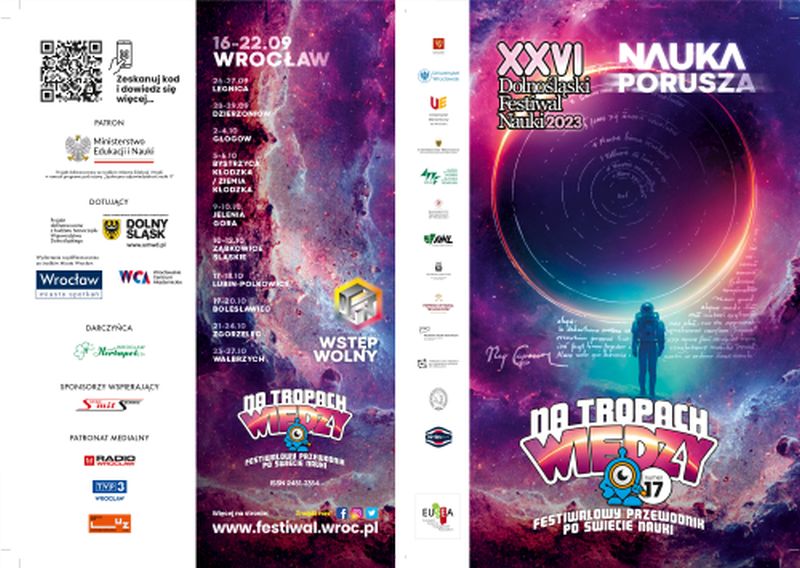 Plakat i zaproszenie
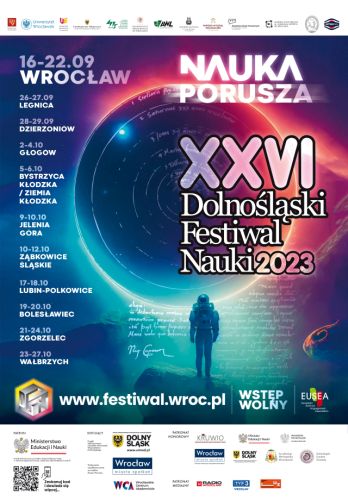 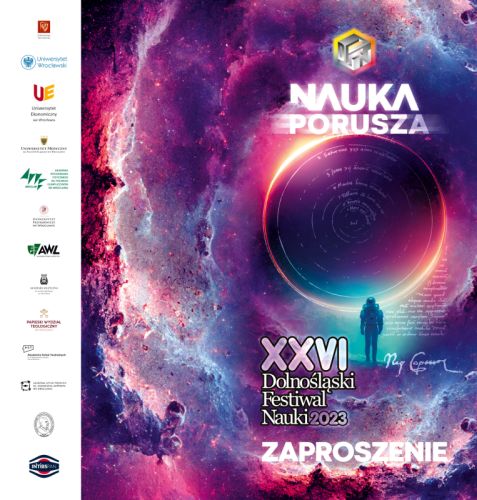 Dyplomy i certyfikaty
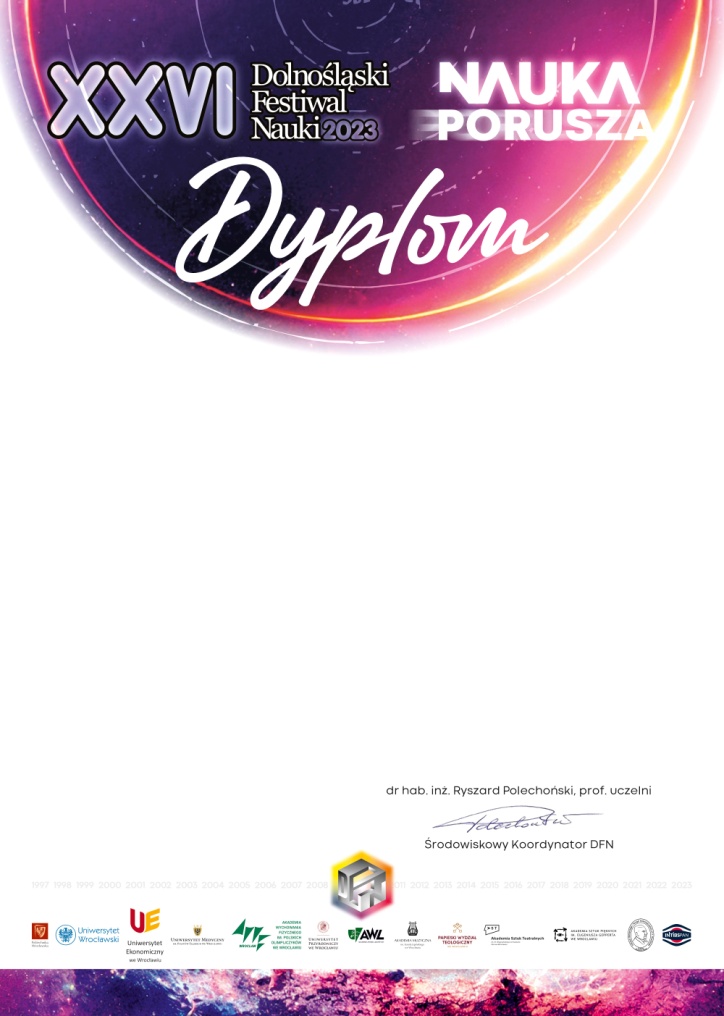 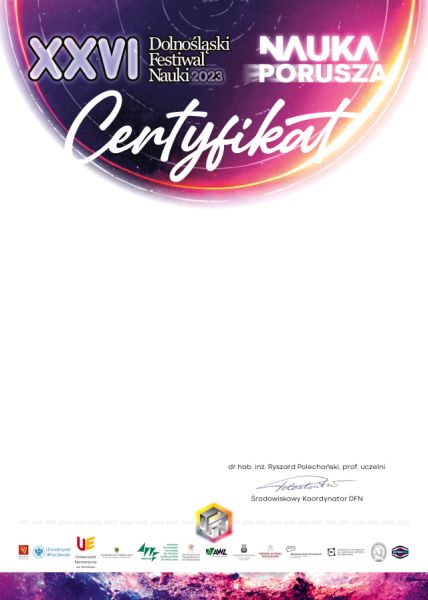 Materiały reklamowe
Podobnie jak w roku ubiegłym wykorzystano materiały reklamowe zgromadzone w poprzednich latach: koszulki, flagi, roll-upy, długopisy, kubki, magnesy, opaski odblaskowe. 
Biuro Zamówień Publicznych ograniczyło wydatki na zakup gadżetów do kwoty 12 300 zł motywując to przepisami ustawy o zamówieniach publicznych. Mimo posiadanych środków finansowych Biuro DFN nie mogło zamówić wystarczającej liczby materiałów reklamowych. W ramach tej kwoty zakupiono koszulki dla prowadzących i wolontariuszy, magnesy reklamowe dla najmłodszych uczestników.
Statystyki
Szczegółowe statystyki znajdują się w pliku na stronie

https://www.festiwal.wroc.pl/2024/02/07/statystyki-dfn/
Wyniki ewaluacji z przeprowadzonej ankiety
- O Dolnośląskim Festiwalu Nauki 1268 (71,2%) osób dowiedziało się ze szkoły, z Internetu 213 (12%) osób, od znajomych i rodziców 163 (9,2%) osoby, z mediów społecznościowych 127 (7,1%) osób. Reszta ankietowanych wprowadziła różnorodne inne odpowiedzi. 
- 65,6% wprowadzających odpowiedzi do ankiety to były dzieci, 26,5% dorośli, 7,9% młodzież.
- 62,5% ankietowanych mieszka we Wrocławiu, 37,5% mieszka poza  Wrocławiem. 
- Według 37,7% respondentów udział w zajęciach zwiększył ich wiedzę w znacznym stopniu (5 w skali od 1-5), wg 31,8% wysokim stopniu (4 w skali od 1-5), wg. 21,1% w stopniu umiarkowanym (3 w skali 1-5).
- 59,3% respondentów twierdzi, że nie była wcześniej na wydarzeniach organizowanych w ramach Dolnośląskiego Festiwalu Nauki. 40,7% ankietowanych było już wcześniej na DFN. 
- Wśród 1781 ankietowanych 78,2% odpowiedziało, że będzie uczestniczyć w przyszłym roku w Dolnośląskim Festiwalu Nauki. 21,8% respondentów odpowiedziało negatywnie.
Strona internetowa i social media
Strona internetowa - festiwal.wroc.pl
liczba odwiedzin na stronie we wrześniu 2023 r. – 299 426
wyszukiwarka ok. 250 000
strona główna ok. 145 000
 
Facebook – facebook.com/DolnoslaskiFestiwalNauki
liczba obserwujących 3 439
zasięg  65 819
 
Instagram – instagram.com/dolnoslaskifestiwalnauki
Liczba obserwujących 631
Zasięg 13 126
 
YouTube – youtube.com/@DFestiwalNauki
Wyświetlenia ok. 26 000
Godziny oglądania 2 800
Subskrybenci 382, z czego 162 nowych
Środki finansowe
Ministerstwo Edukacji i Nauki 500 000 PLN

Urząd Miejski Wrocławia 30 000 PLN

Urząd Marszałkowski Województwa Dolnośląskiego 20 000 PLN

Sponsorzy i darczyńcy 55 100 PLN

Rezerwa z poprzedniego roku 2 080 PLN

RAZEM 607 180 PLN
Struktura wydatków
Działania informacyjne i promocyjne  83 910,73 PLN

Edycja wrocławska  343 794,06 PLN

Edycja regionalna  125 632,55 PLN

Koszty pośrednie (administracyjne)  42 165,62 PLN

Razem:  595 502,96 PLN

Kwota 11 677,04 zł została przekazana do budżetu Biura DFN z przeznaczeniem na organizację XXVII Dolnośląskiego Festiwalu Nauki 2024.
Podsumowanie
Festiwal, zorganizowany przez jedenaście wrocławskich uczelni publicznych i dwa Instytuty PAN, w partnerstwie z lokalnymi uczelniami i instytucjami, stał się platformą do integracji środowisk naukowych, kulturowych i biznesowych. Jego głównym celem było wyróżnienie Wrocławia jako dynamicznego ośrodka kultury, nauki i sztuki. Przeprowadzono 1919 spotkań popularyzujących naukę, w których uczestniczyło ponad 72 tys. osób.

Festiwal odznaczał się bogatym programem, który nie tylko prezentował osiągnięcia naukowe, ale także umożliwiał uczestnikom bezpośredni kontakt z naukowcami i ich pracą. Działania te miały na celu kształtowanie świadomego społeczeństwa, zwiększając dostęp do wiedzy i promując naukę jako ważny element życia codziennego – budowanie społeczeństwa wiedzy.
Podsumowanie
Do największych problemów organizacyjnych należą:

Niepewność finansowa – organizatorzy nie wiedzą w jakim terminie zostanie ogłoszony konkurs MNiSW „Społeczna Odpowiedzialność Nauki” oraz w jakim terminie złożony wniosek zostanie rozpatrzony. W ostatnich latach kiedy Festiwal otrzymał dotację ministerialną, Biuro otrzymało informację o finansowaniu w grudniu (2021) i sierpniu (2023). Utrudnia to planowanie i realizowanie zakupów do przygotowania i przeprowadzenia zajęć.

Ustawa Prawo zamówień publicznych – sporządzanie planów zamówieniowych, wniosków zakupowych oraz ograniczenia z tym związane uniemożliwiają zakupienie artykułów z grup, które są agregowane przez inne jednostki. Nie jest możliwy zakup większych ilości gadżetów reklamowych, problemy pojawiły się przy zamawianiu cateringu itp.
Podsumowanie
Do największych problemów organizacyjnych należą:

Zmniejszenie dotacji Urzędu Miejskiego i Urzędu Marszałkowskiego Województwa Dolnośląskiego. Dotacje zostały znacznie uszczuplone. Mimo starań o spotkanie i rozmowę w tej sprawie z Prezydentem Wrocławia i Wicemarszałkiem Województwa nie udało się osiągnąć celu. Należy tutaj dodać, iż współpraca z pracownikami obu urzędów od lat przebiega na najwyższym poziomie, a Biuro DFN otrzymuje ogrom wsparcia i życzliwości.

Trudności z pozyskaniem Sponsorów – wsparcie finansowe wydarzeń popularyzujących naukę nie przynosi spektakularnych i natychmiastowych efektów np. w postaci wzrostu sprzedaży produktu, wzrostu liczby obserwujących w social mediach. Wsparcie to ma wymiar społeczny i widoczny w dłuższej perspektywie, jako społeczeństwo wiedzy.
Podsumowanie
Do największych problemów organizacyjnych należą:

Zajęcia w regionie – program regionalny od lat opiera się na grupie wytrwałych wykładowców, którzy w latach z ograniczoną lub bez dotacji odwiedzali z zajęciami kilka miast regionu na własny koszt. Region zgłasza także potrzebę zwiększenia liczby zajęć warsztatowych, zmniejszenia wykładowych.

Podsumowując, XXVI Dolnośląski Festiwal Nauki był znaczącym wydarzeniem, które nie tylko promowało Wrocław jako centrum nauki i kultury, ale także skutecznie integrowało lokalne środowiska. 

Należy dodać, że wstęp na wszystkie wydarzenia Dolnośląskiego Festiwalu Nauki jest bezpłatny.